AUTHORING SKILLS ACROSS PLATFORMS: Creating Varieties of Quiz Formats in Different LMS Platforms 
(Edmodo, Google Classroom/Form, Quizziz, Etc.)*
Rahman Hakim
John Pahamzah
University of Sultan Ageng Tirtayasa
*Presented on ICELLA 2021, 
International Conference on Education, Language, Literature, ad Arts
ULM, September 10-11, 2021
AUTHORING TOOLS
Authoring tools allow teachers to select the best course content and then do the hard work for them. It would help if they used an authoring tool to host it in the cloud, whether they deliver via a centralized app embedded in an existing LMS
In the 1990s, the University of Victoria sponsored the development of a set of templates that came to be known as Hot Potatoes that is now distributed free for educators by Half-Baked Software.
https://hotpot.uvic.ca/
The different templates allow foreign language teachers to create multiple-choice exercises, word-entry exercises (single word, phrase, string, or open-ended), crossword puzzles, cloze (fill-in) exercises, jumble-word exercises, and mix-and-match exercises  (Black, 2008).
JQuiz exercise
Add title
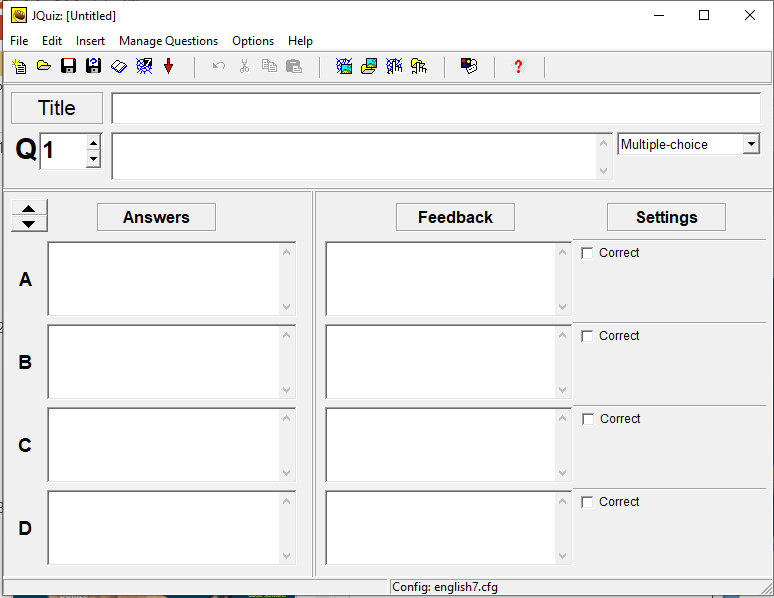 Add feedback such as “Welldone” if it is correct, or “Try again if it is wrong
Add question
Add option
Set the correct answer
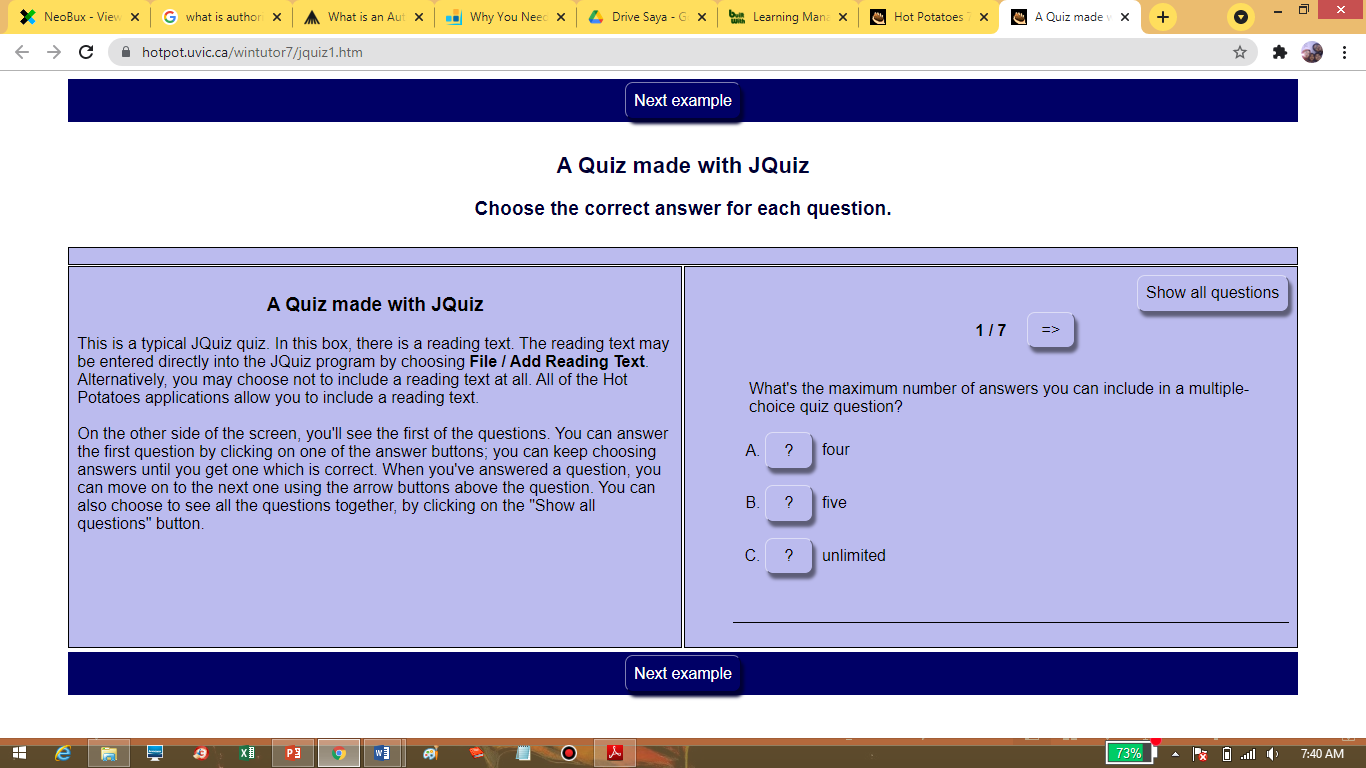 JCloze
Gap-fill exercise
Add title
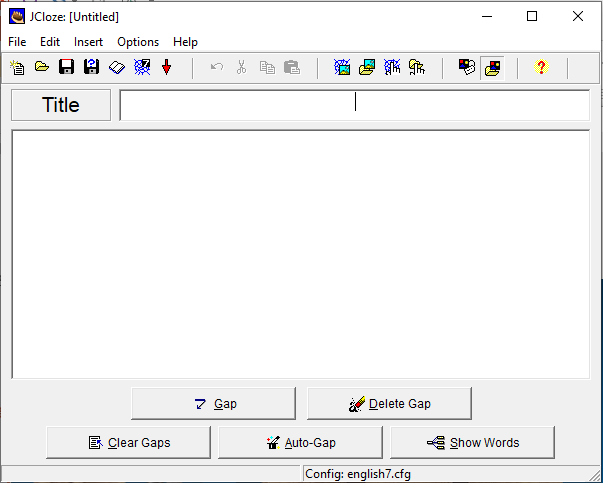 Add text
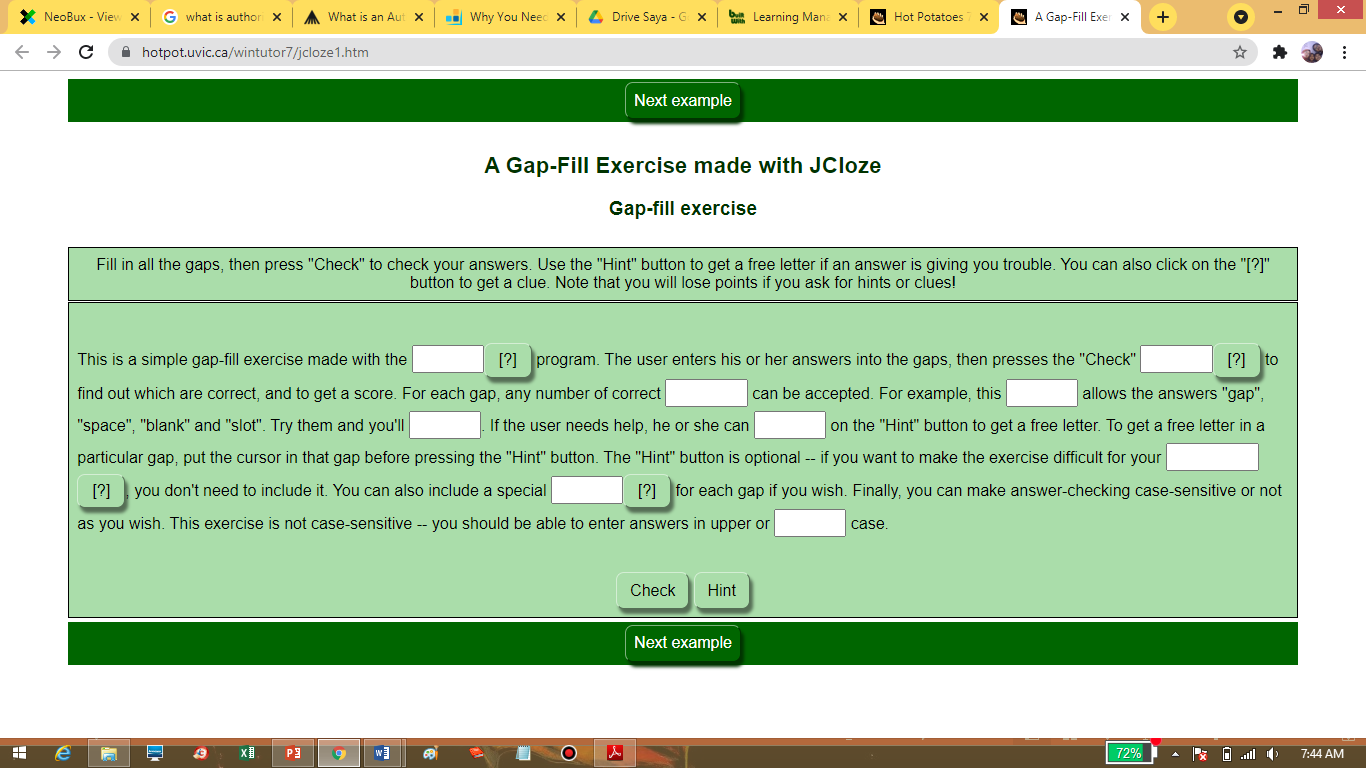 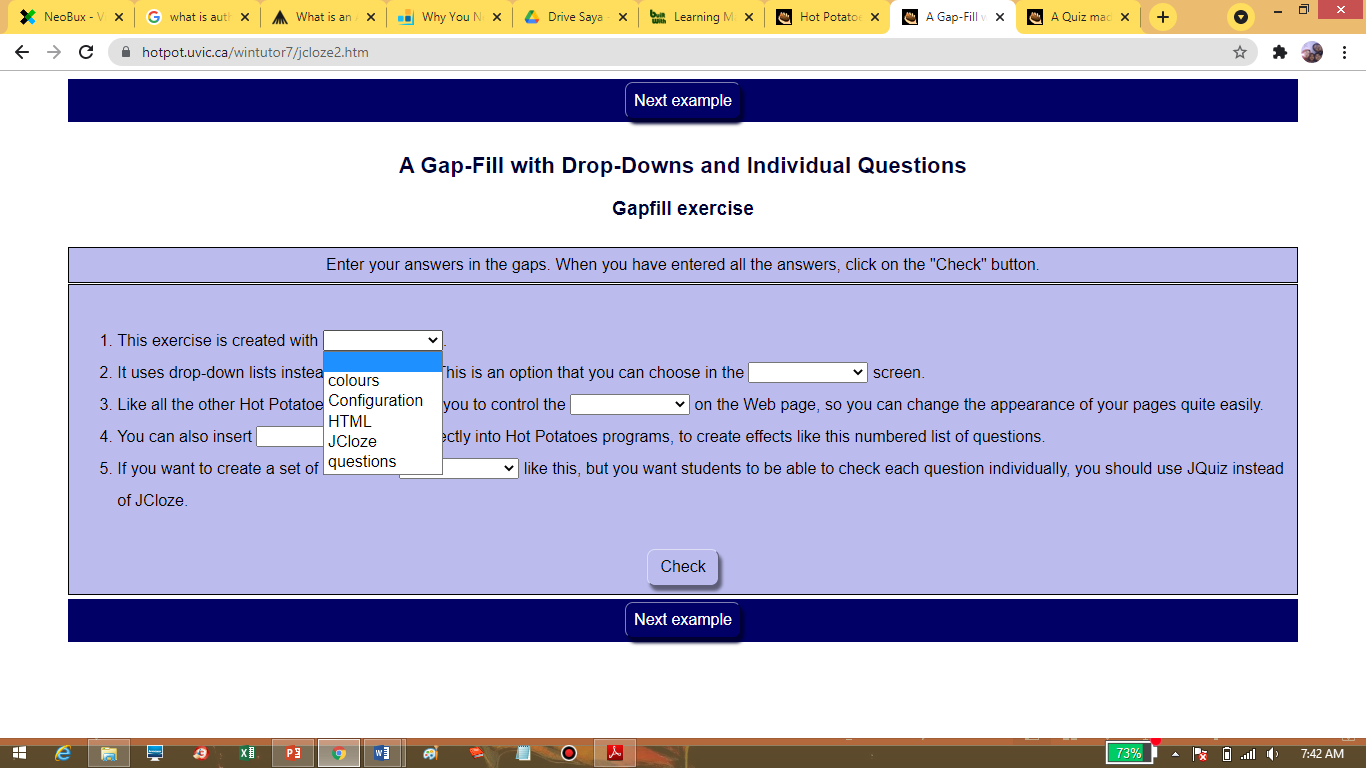 JMATCH 
(MATCHING EXERCISES)
Add title
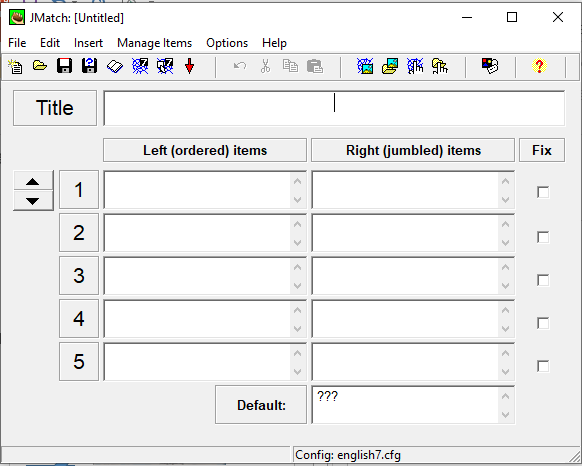 Add the correct match
Add question, statement, concept, picture, etc.
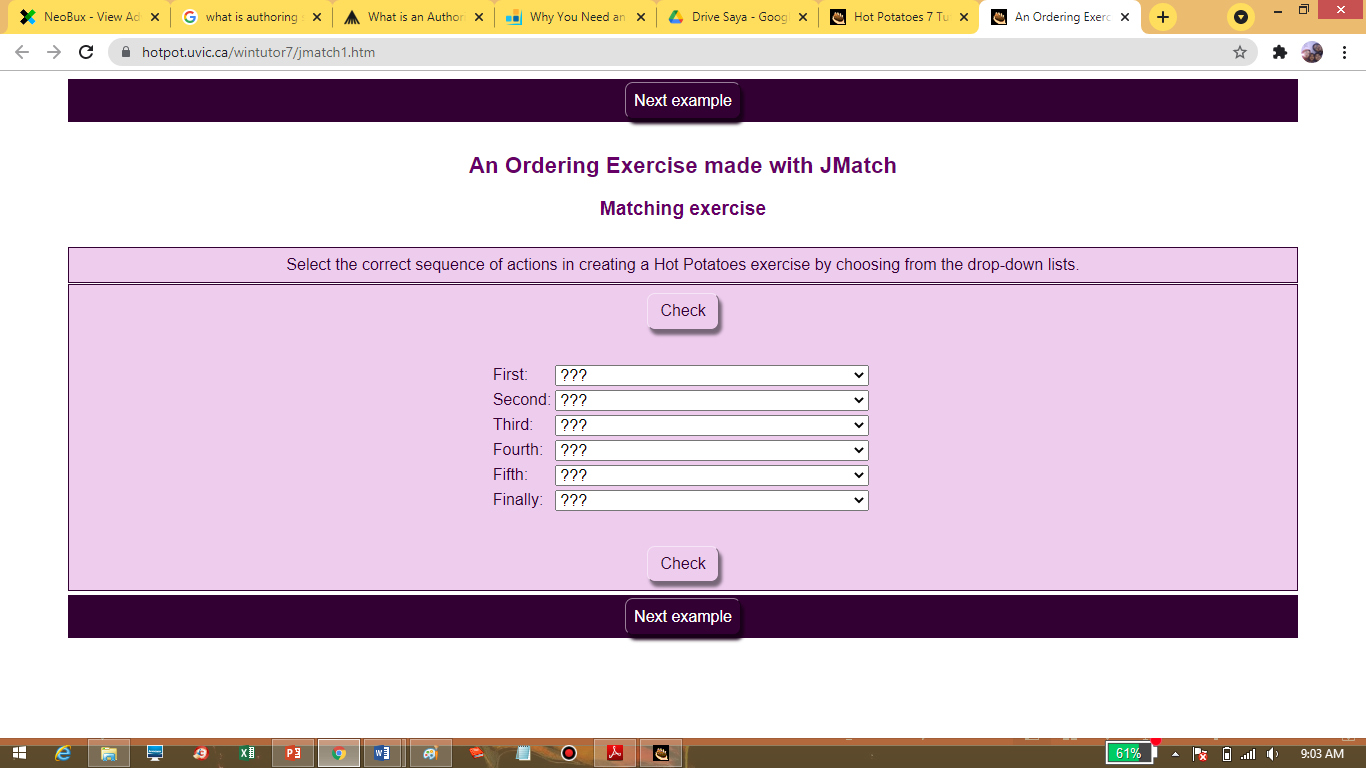 JCROSS
CROSSWORD
Add words (vertically/horizontally)
Add title
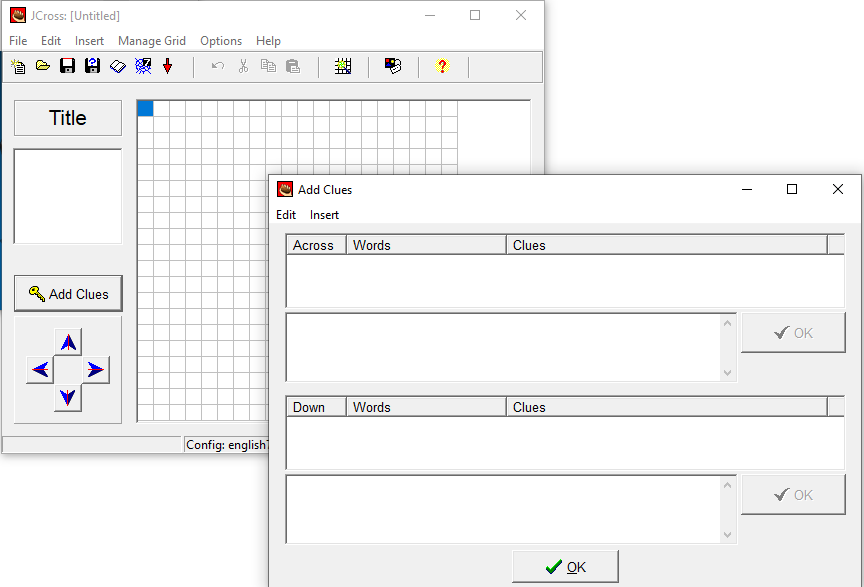 Provide clue for each word
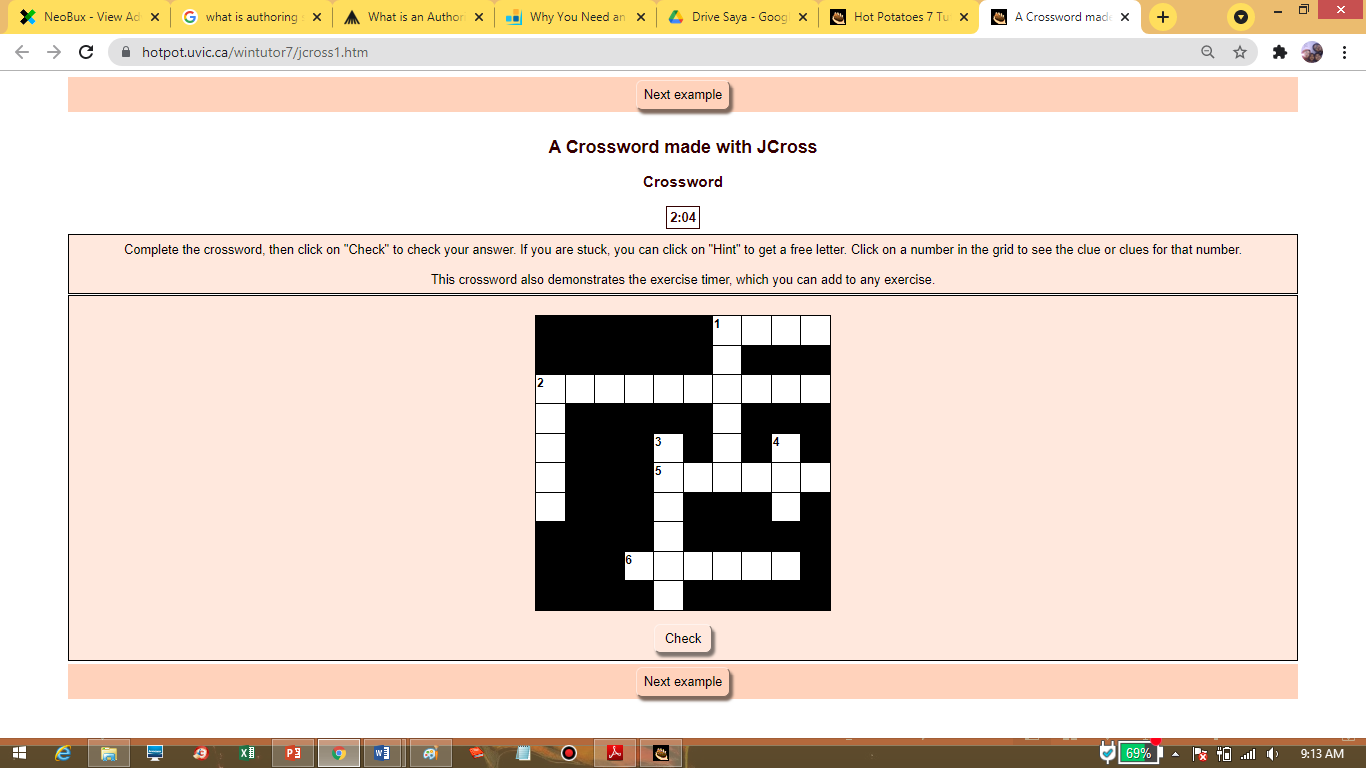 JMIX 
(JUMBLE EXERCISES)
Add title
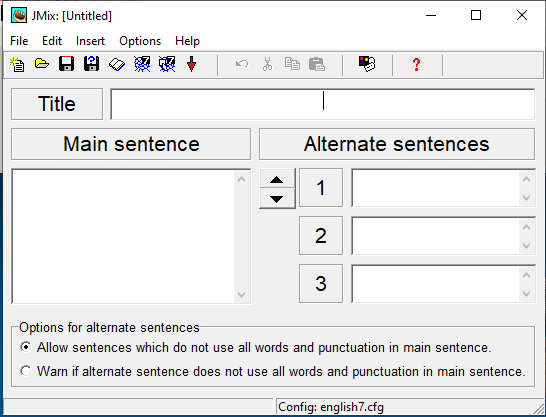 Add the sentence (separate each word by enter)
Put possible correct answer
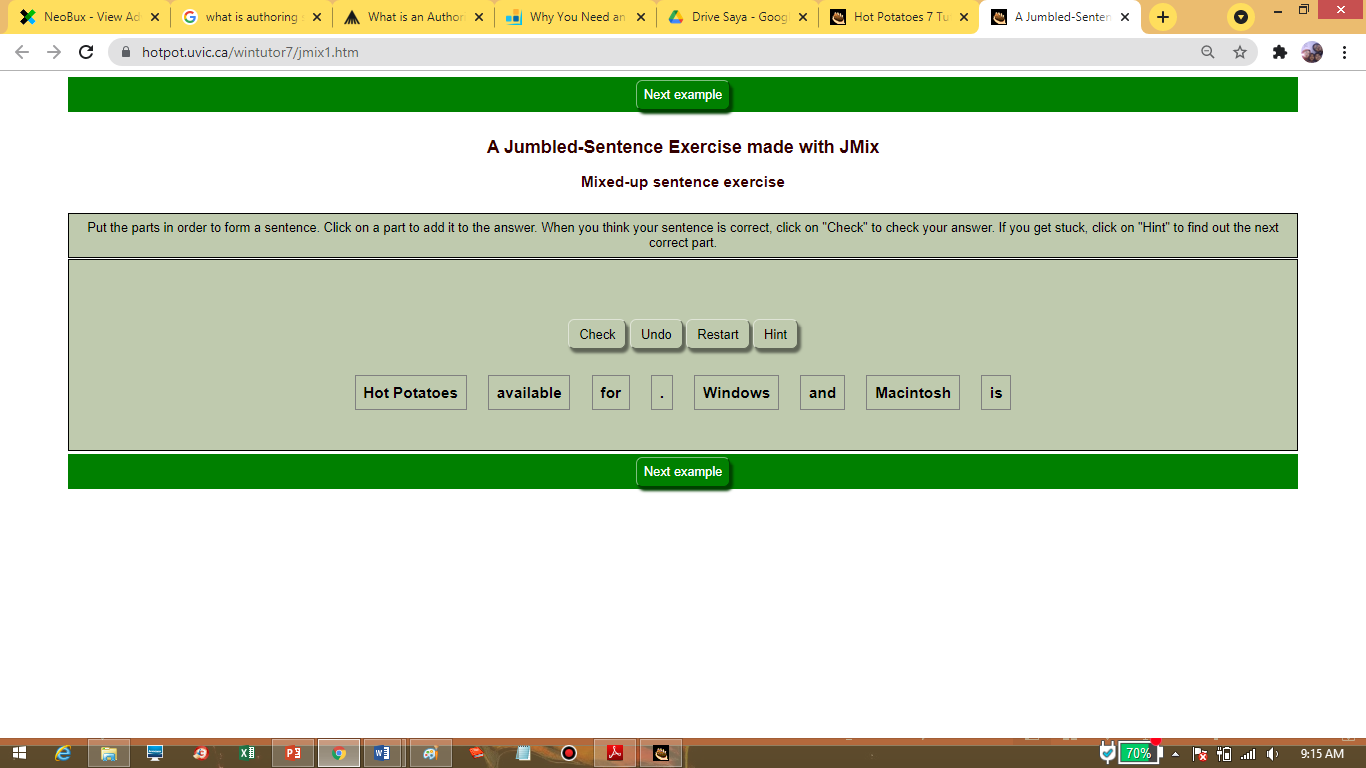 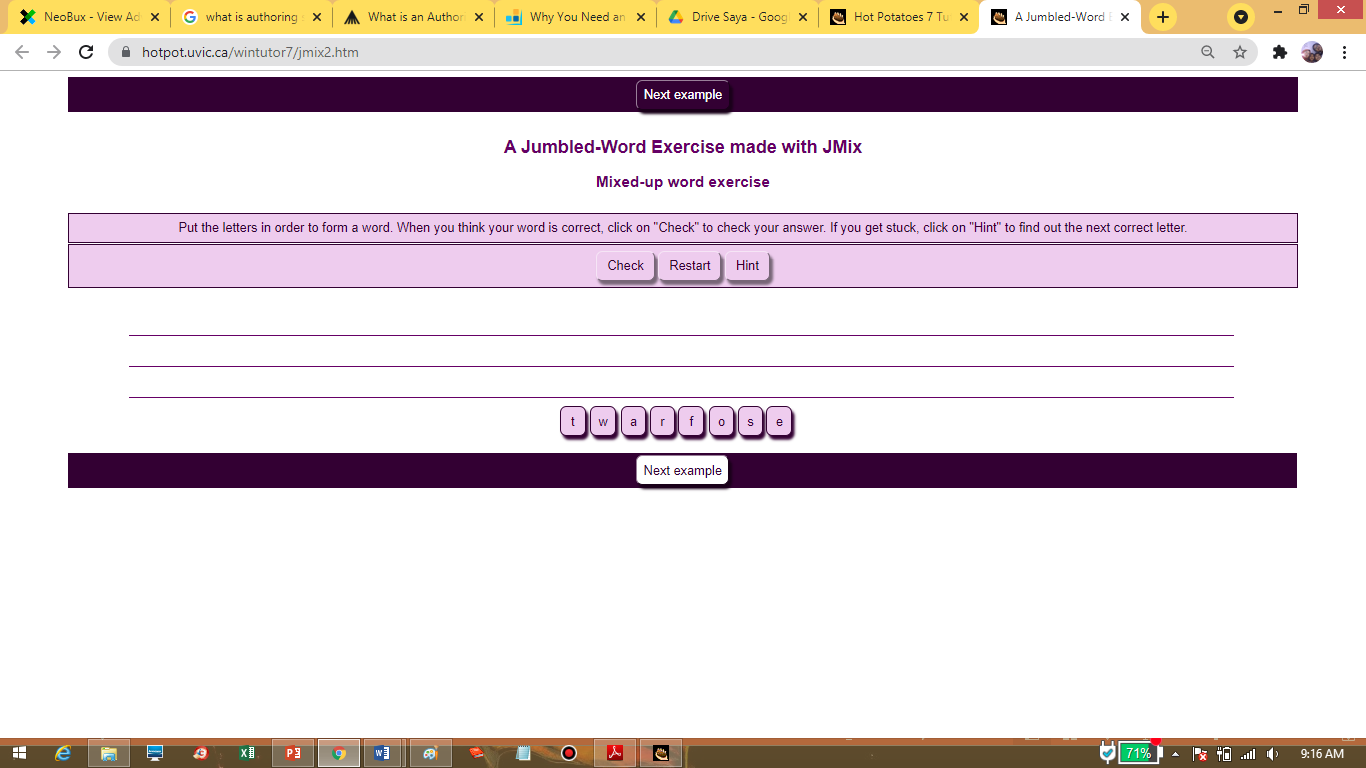 Add picture and media (audio, video, or flash object)
add picture
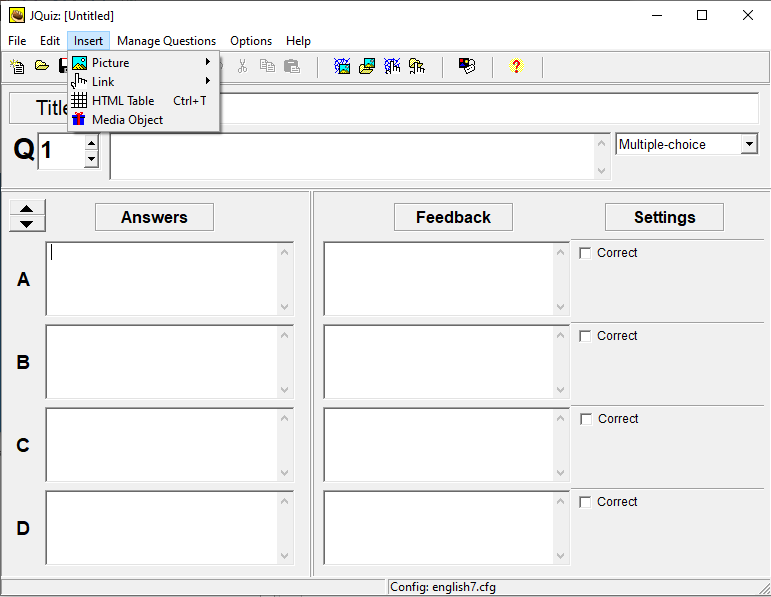 Add audio/video
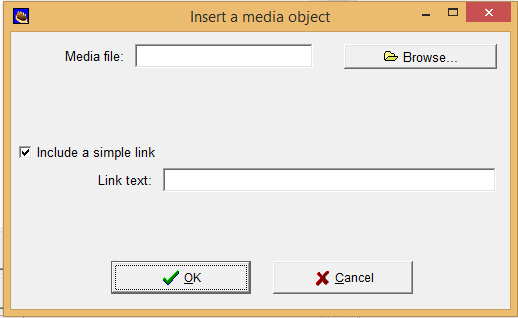 How are the features provided on other platform?
Edmodo, Quizzes, Googleform, etc
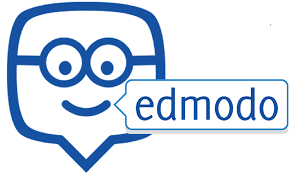 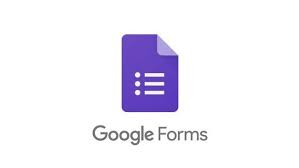 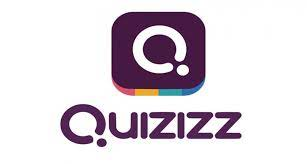 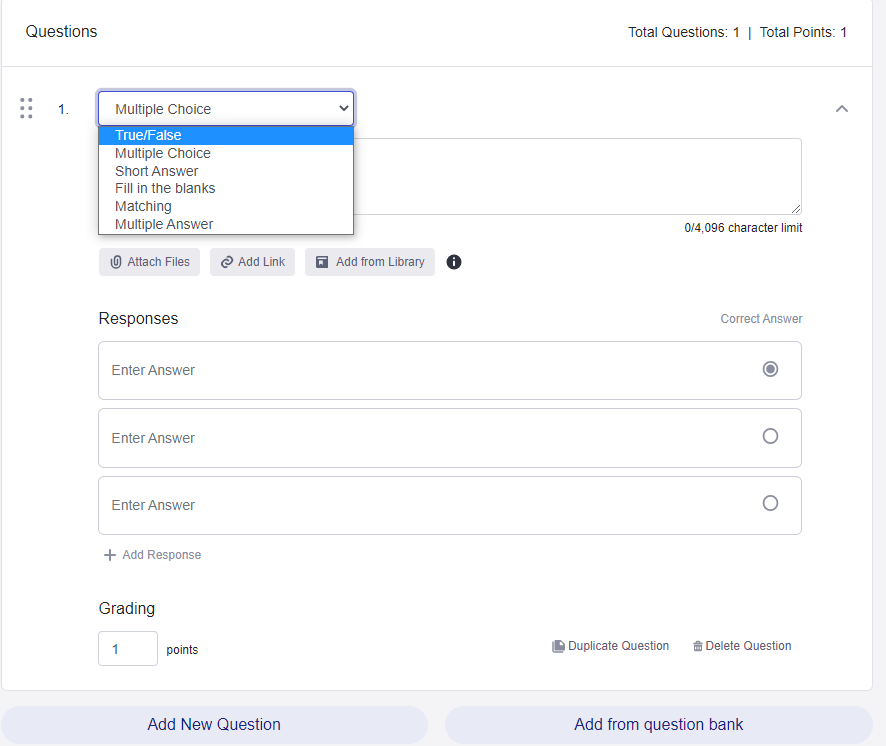 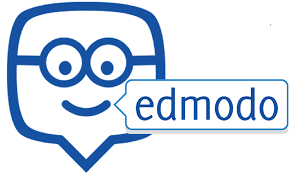 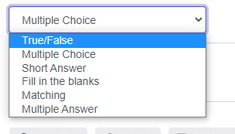 TRUE-FALSE EXERCISE
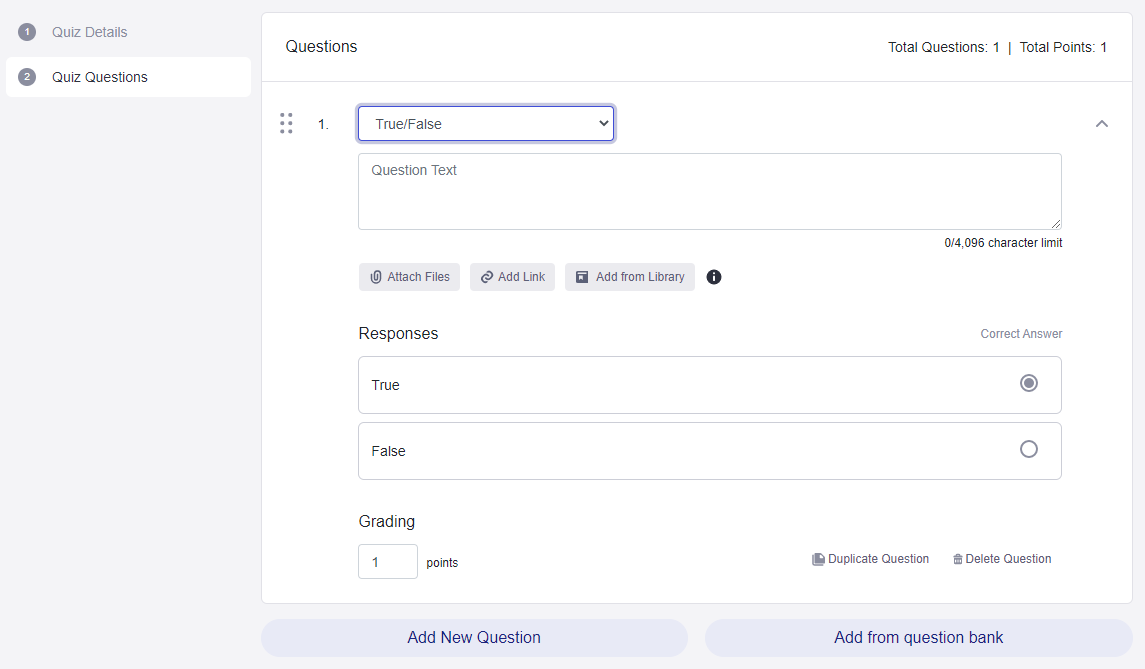 add question
Choose true/false
FILL IN THE BLANKS EXERCISE
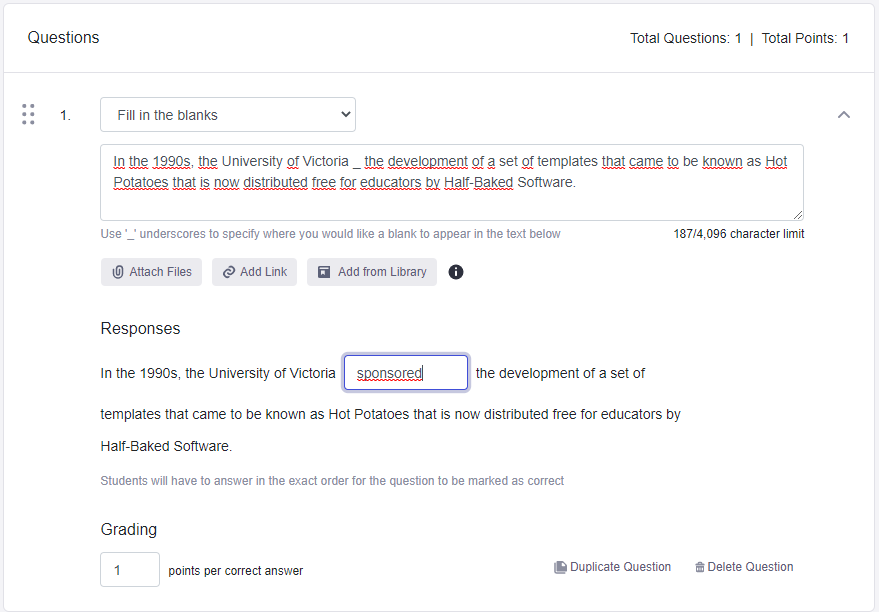 On keyboard: Shift+underscore (_)
Answer key
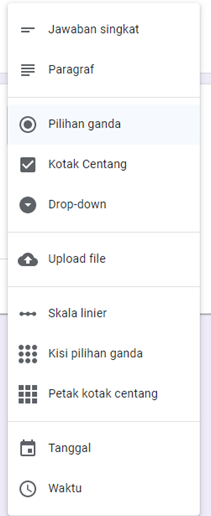 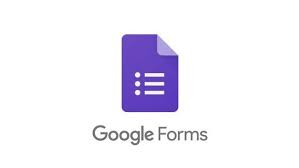 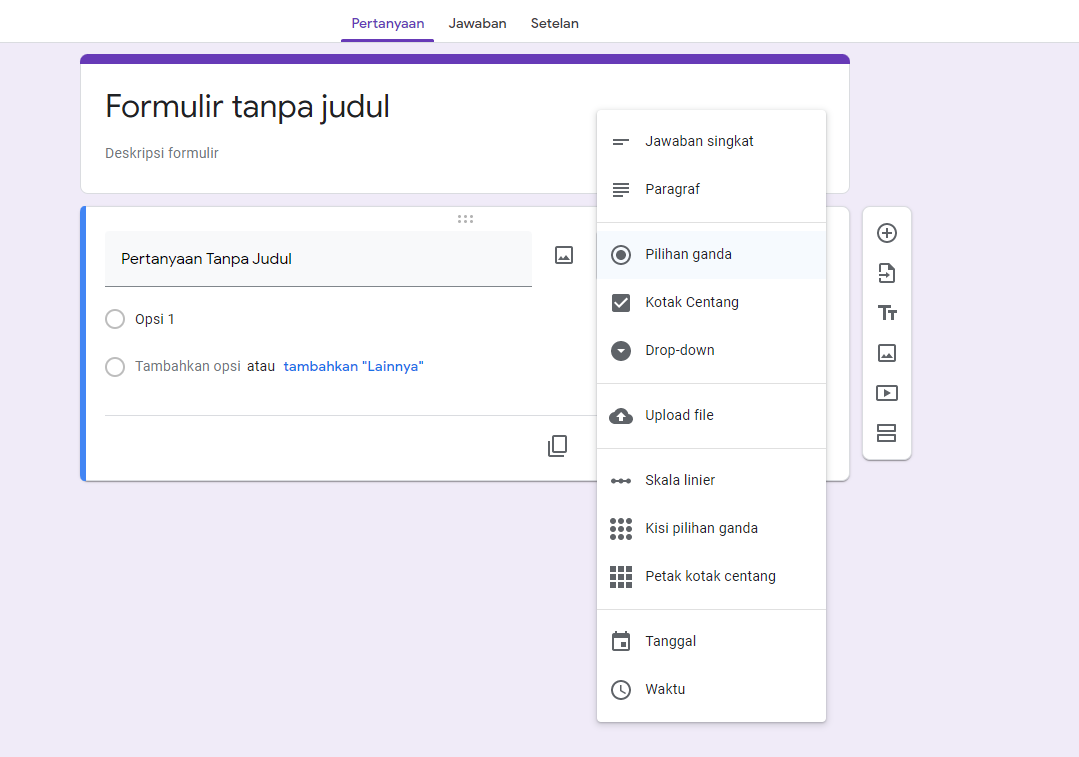 QUIZ FORMATS IN GOOGLEFORM
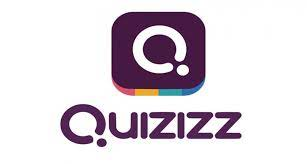 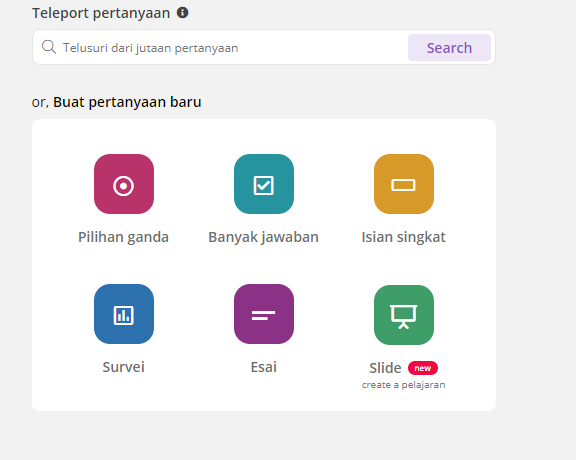 QUIZ FORMATS IN QUIZZIZ
How do the teachers add media (audio or video files) for the listening quiz in the platforms?
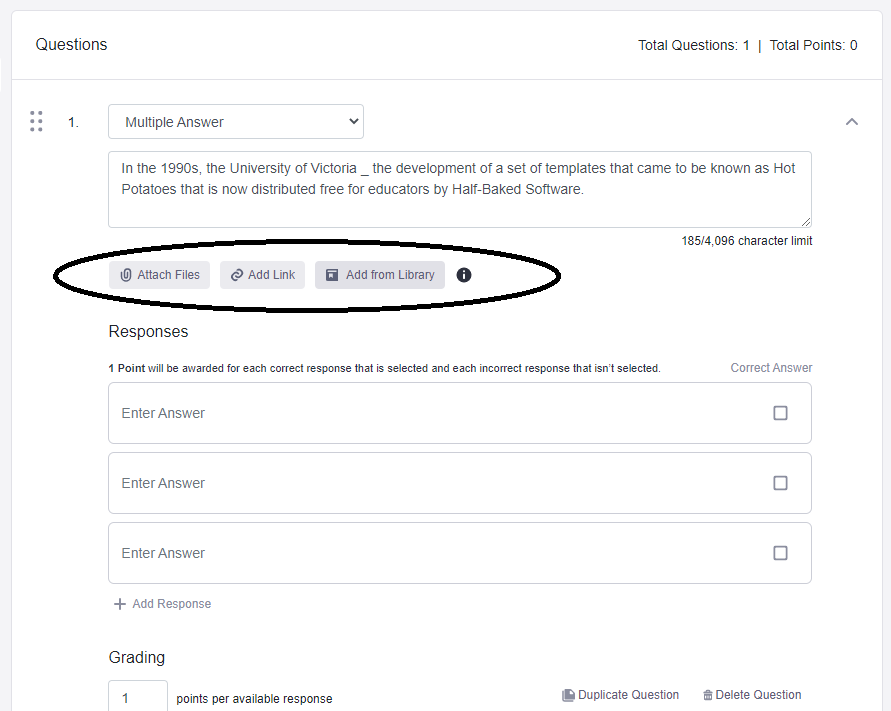 Add video
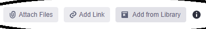 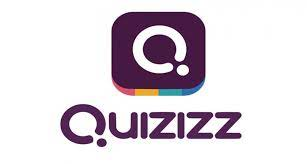 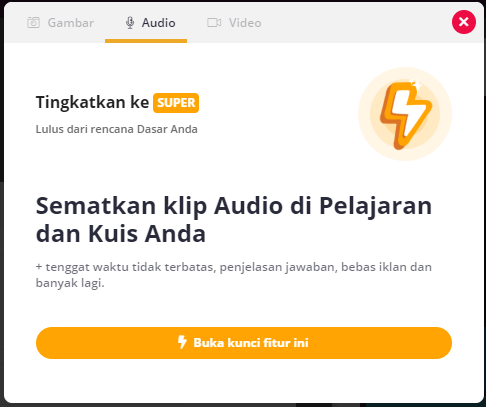 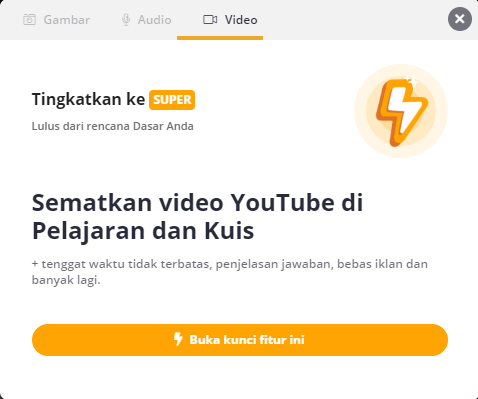 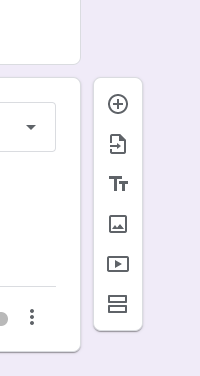 Add video
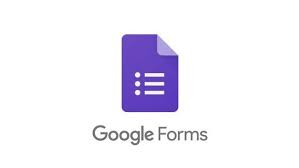 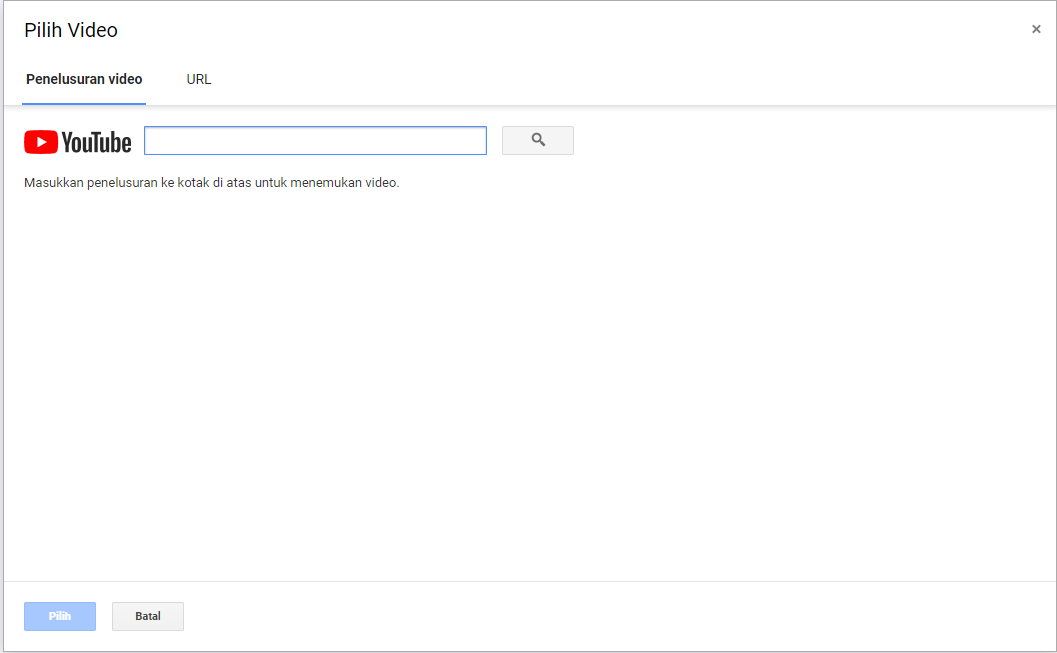